Föräldramöte 
P12
Vår vision:

”EN GRUPP MED ETT POSITIVT BETEENDE SOM ÄLSKAR ATT TÄVLA MED ETT LEENDE PÅ LÄPPARNA”
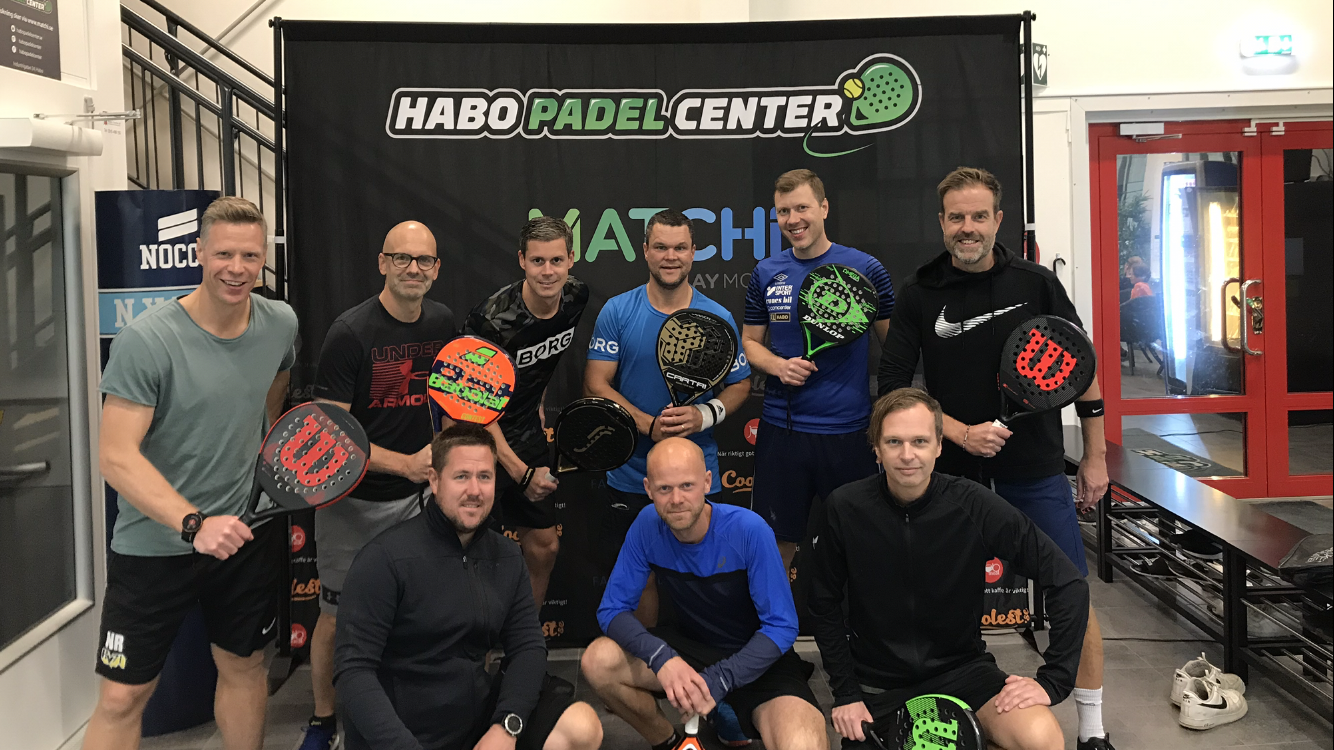 ANSVARSOMRÅDEN

HUVUDTRÄNARE: NICKLAS
LAGLEDARE: MARTIN
TRÄNARE: JAKOB – FIDDE – THOMAS – JONAS
MÅLVAKTSTRÄNARE: FIDDE – THOMAS
MATERIALANSVARIG: NIKLAS
VÄRDEGRUNDSANSVARIGA: ANDERS - ERIK
Thomas
Martin
Anders
Fidde
Nicklas
Eric
Niklas
Jakob
Jonas
Fokus
TRÄNINGSFOKUS
BOLLKONTAKTER, MINST 500 ST (UPPVÄRMNINGEN)
-TRÄNA FÖR ATT ORKA TRÄNA (HÖG AKTIVITET 90 MIN)
-PASSNINGAR OCH RÖRELSE MED OCH UTAN BOLL
-SMÅLAGSSPEL
-VÅGA TÄVLA VÅGA VINNA
-MÅLVAKTSTRÄNING

LEDARNAS FOKUS 
Ge beröm och positiv feedback – skapa känslan av att lyckas
Tydliga instruktioner. Instruera på olika sätt - Visa, rita och prata
Samla killarna innan och efter varje övning

MATCHFOKUS
POSITIONER STARKA BAKIFRÅN
-LIKA SPELTID
-HUR SPELAR VI UPP BOLLEN
-TYDLIGHET I PRESSPELET 
-LAGET SKA SITTA IHOP

FÖRÄLDRAFOKUS
Låt ledarna coacha
Ge enbart positiv feedback
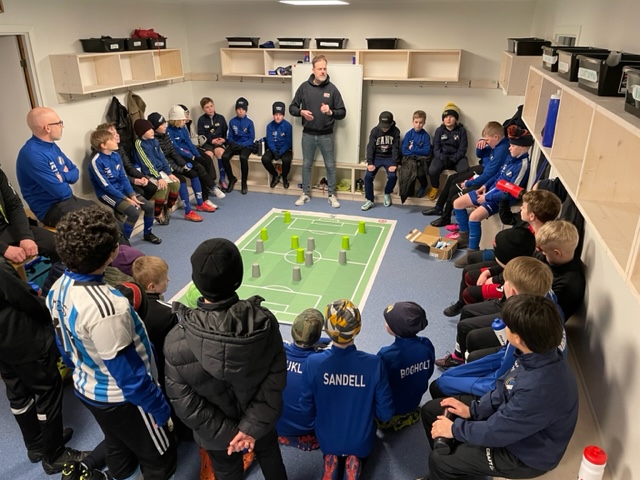 Träninsupplägg (1,5h)
Uppvärmning inkluderat knäkontroll
Teknikövningar
Spelövningar
Avslut

Tydliga regler: 
Tysta när tränarna pratar
Låt bollarna ligga efter signal
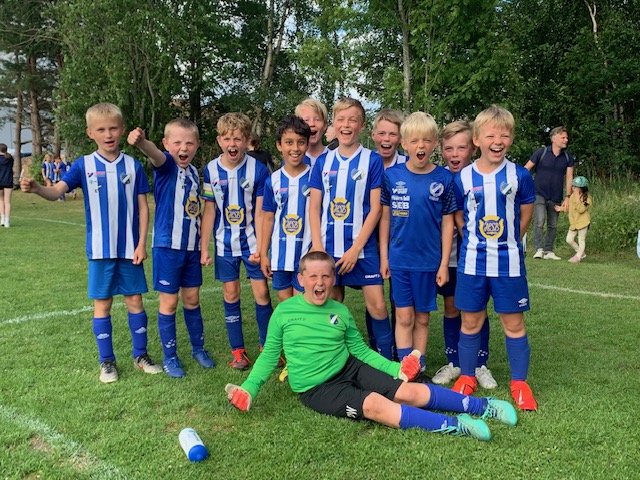 Säsongsplanering
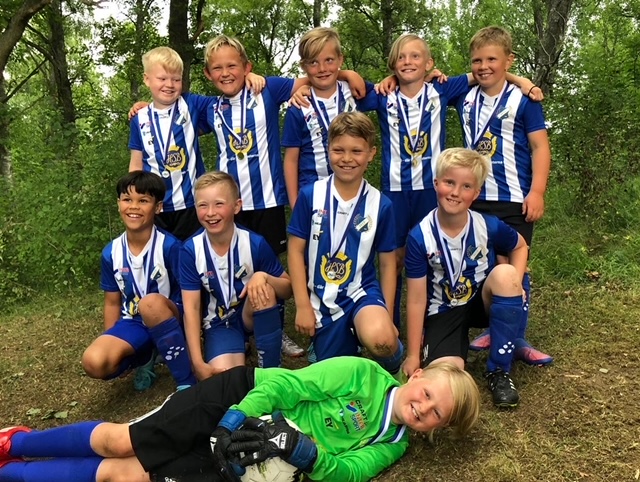 Onsdagar på konstgräset fram till grässtart.
Grästider
 Måndagar 17:30-19:00 (Plan E)
Onsdagar 17:30-19:00 (Plan B)
Sista träning innan semester: 5 juli (v27)
Höststart: Måndag 7 augusti (v32)
Säsongsavslutning: Onsdag 27 september (v39)
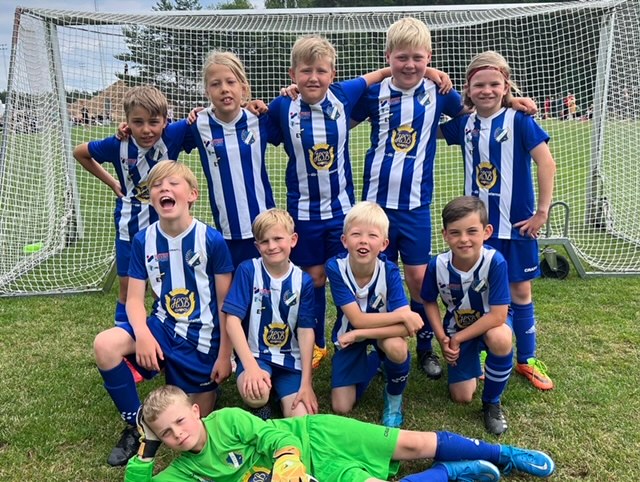 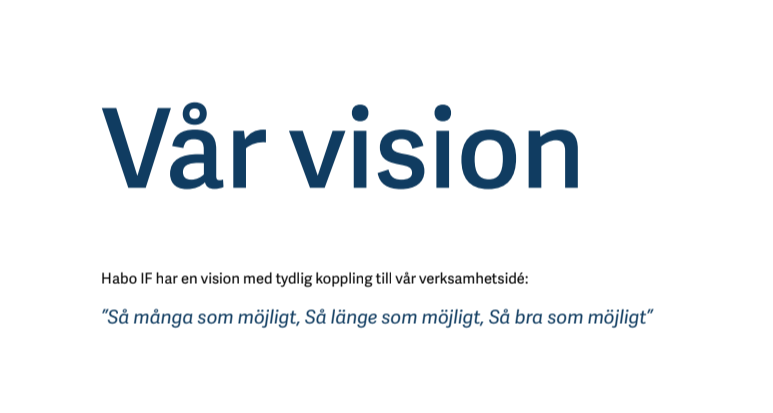 Värdegrund
VÄRDEGRUND
VARFÖR ÄR VI HÄR?
SKAPA DELAKTIGHET - MEDBESTÄMMANDE
 ÖKA VÅR GEMENSKAP – SOCIALA FAKTORER
”JAG VILL VARA HÄR MILJÖN”
MOTIVATION – GLÄDJE - PRESTATION
UPPFÖLJNING
BYGGA VI-KÄNSLA
-EGEN VÄRDEGRUND
-DUSCHA EFTER MATCHER
-3 ST CUPER
-ROTATION MELLAN LAGEN
Seriespel
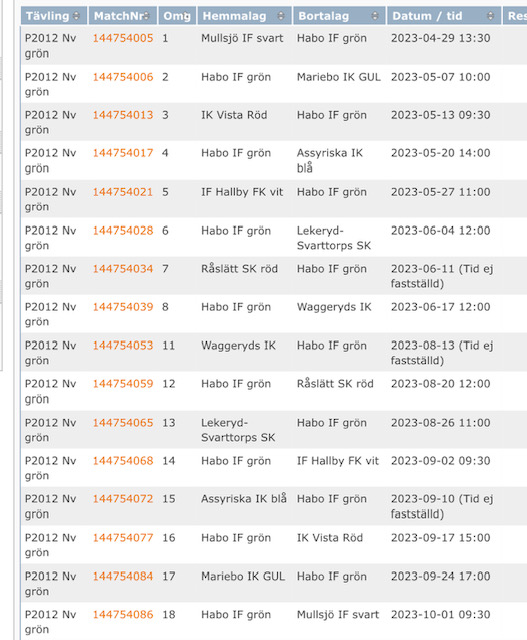 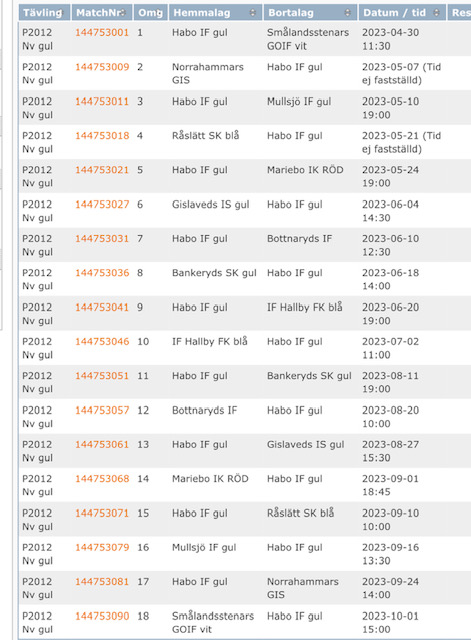 4 lag
Habo P12 Grön
Habo P12 Gul
Habo P12 Vit
Habo P12 Röd

18 matcher/lag
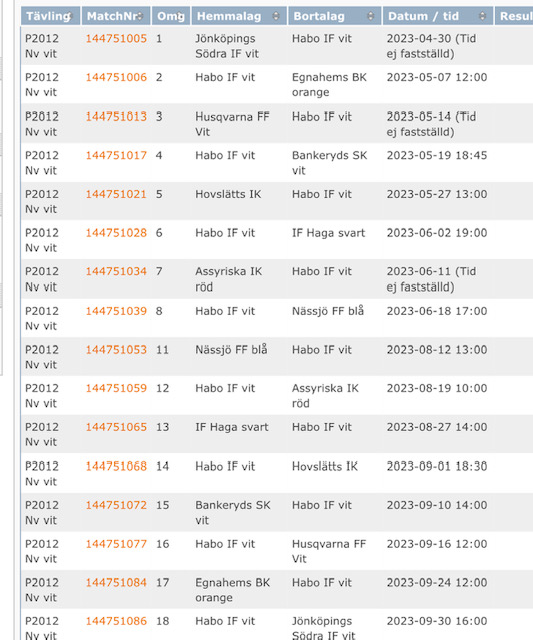 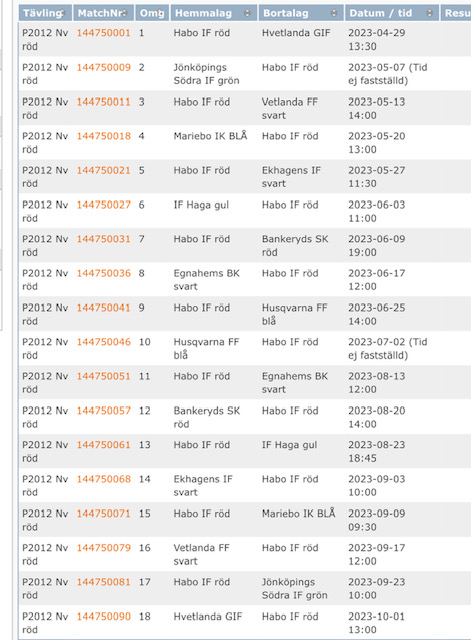 Lagindelning
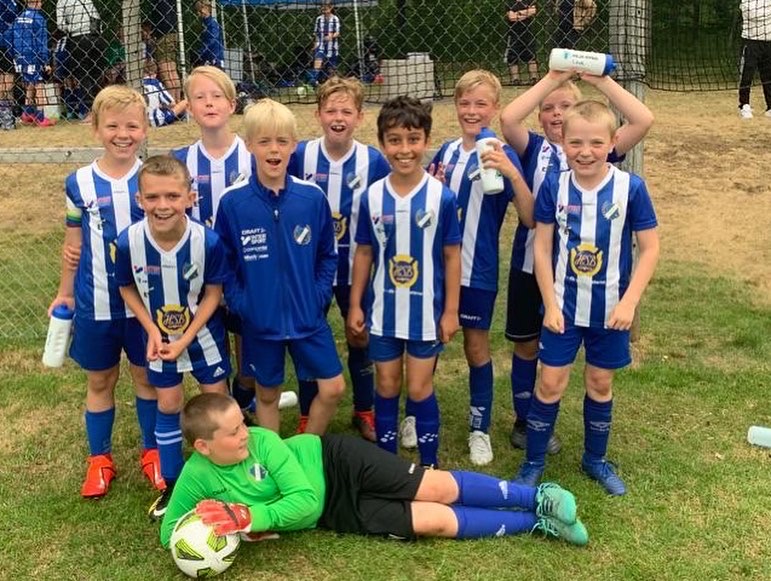 CUPerGIFF Cupen 22-23 April (3 lag) Habo Cupen 1-2 juli ( 4 lag)Bullerby Cupen 27-29 juli (3 lag)
Arbetsvecka, vecka 35

Fördela tider
Bemanna kiosk
Städ av omklädningsrum
Städ av klubblokal
Städ av offentliga toaletter

Tider
Vardagar: 17:00-20:00
Lör-sön: 09.30-20:00
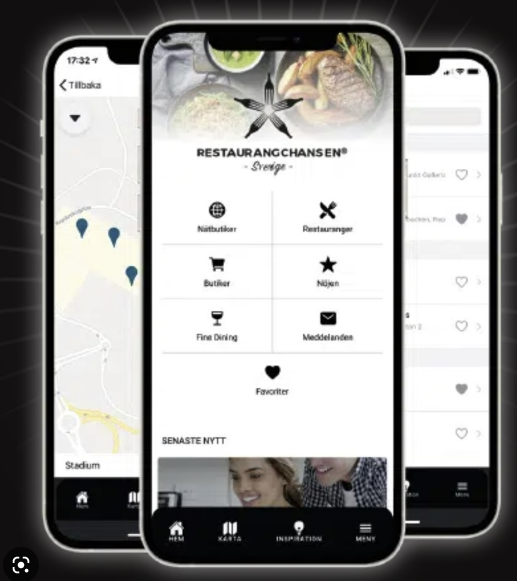 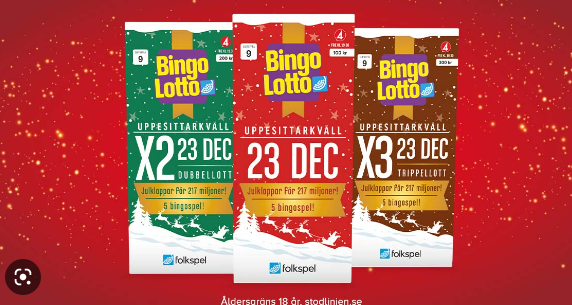 Försäljning
Restaurangchansen 50% av inkomsten går till egna lagets kassa
Bingolotter, 50% av inkomsten går till egna lagets kassa
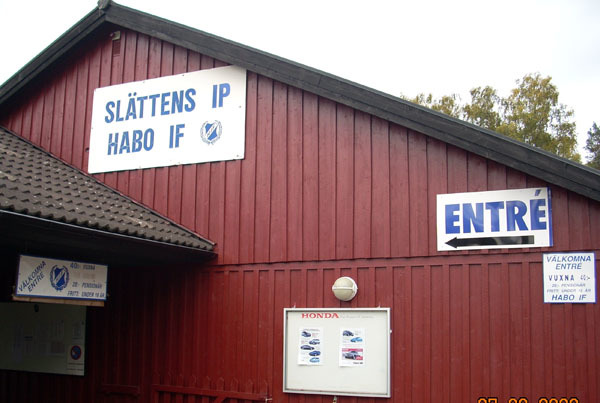 Boll och matchvärd
18/5, 14:00 Habo If – Bosna IF

4 vuxna
8 barn

8 barn
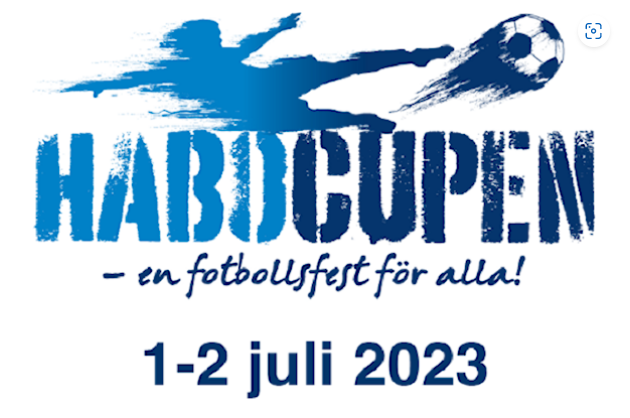 Valberedning?
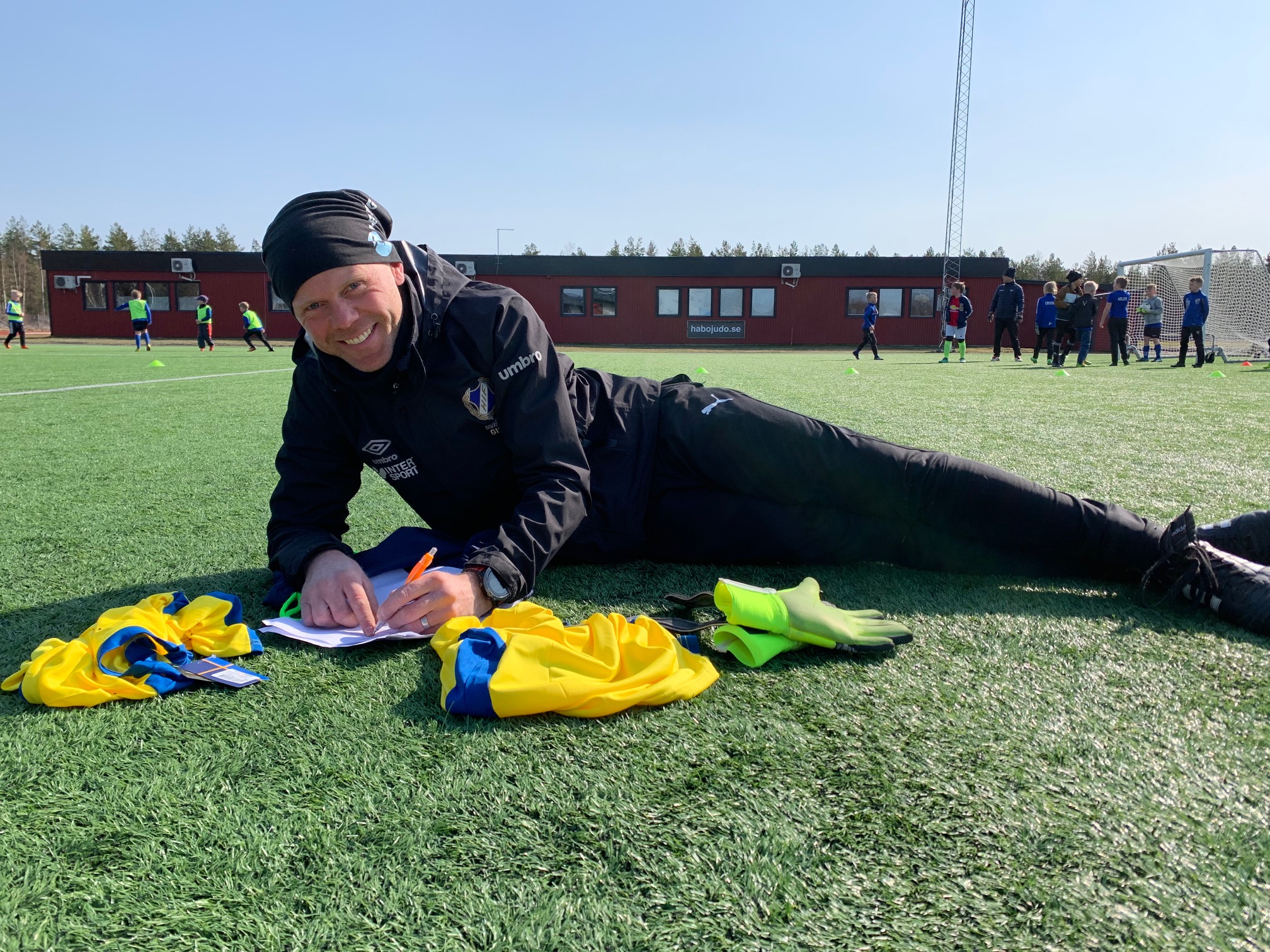 Instagram: #habo_ifp12
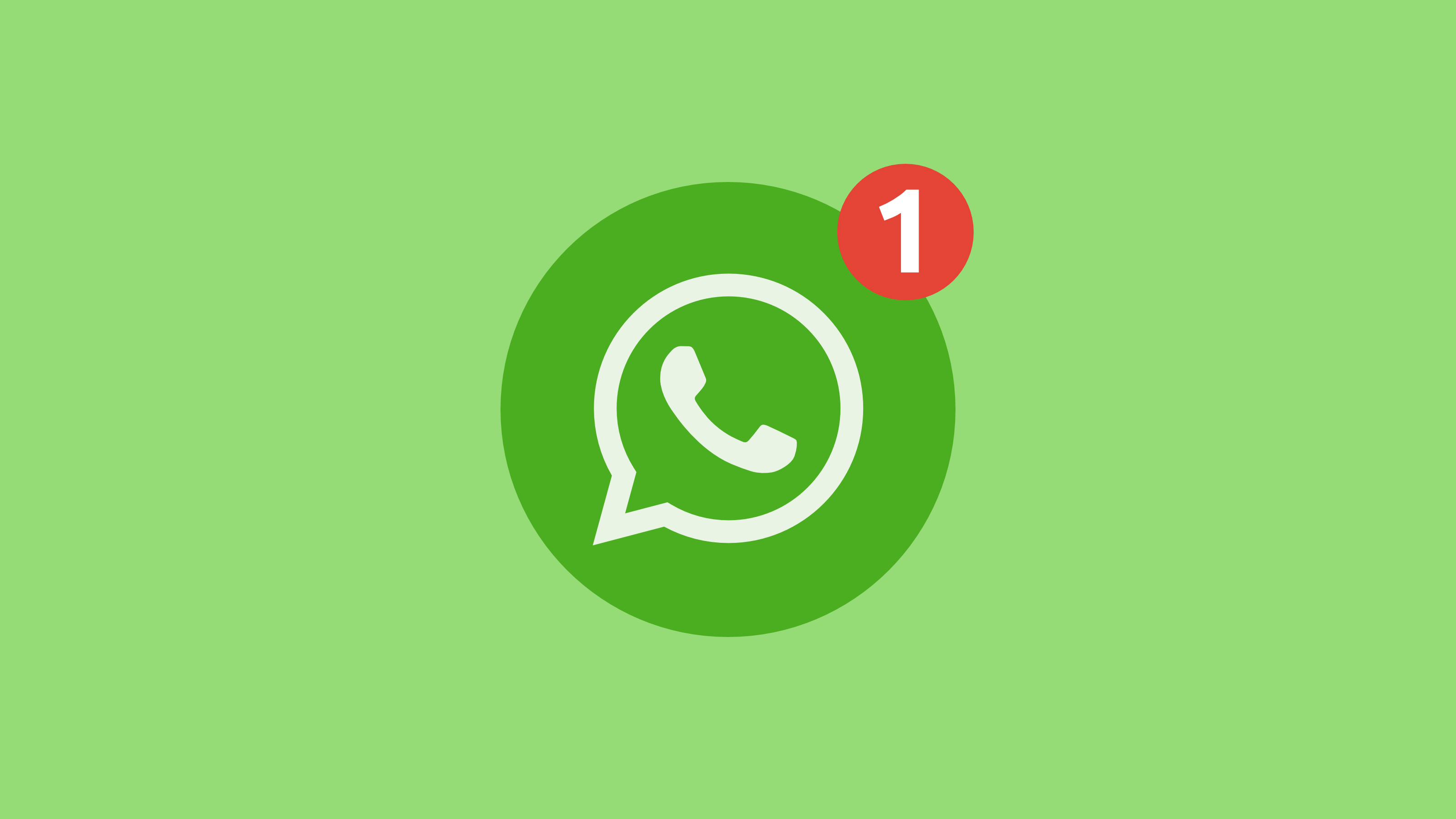 Ladda ner WahtsApp
Skicka barnets namn och telefonnummer till Martin: 0706388913